Действие магнитного поля на проводник с током. Сила Ампера
Взаимодействие проводников с током
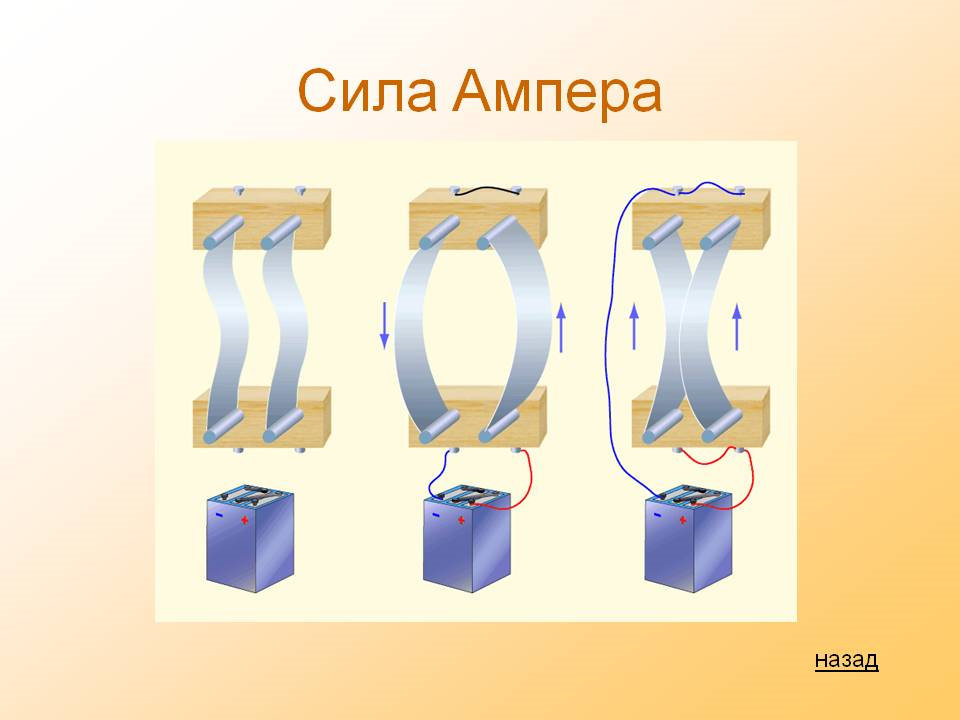 Сила Ампера
Сила Ампера – Fa  – сила, действующая на проводник с током в магнитном поле
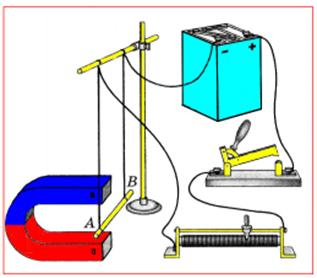 Сила Ампера
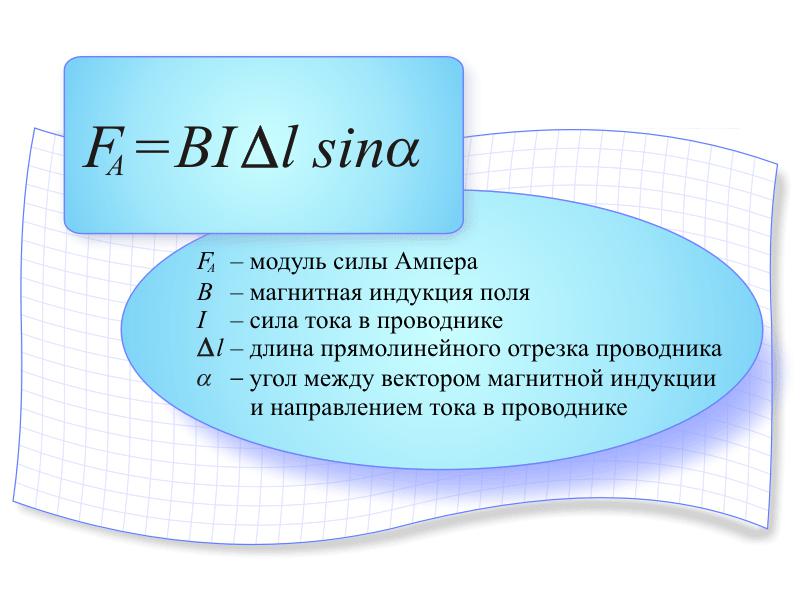 Направление силы АмпераПравило левой руки
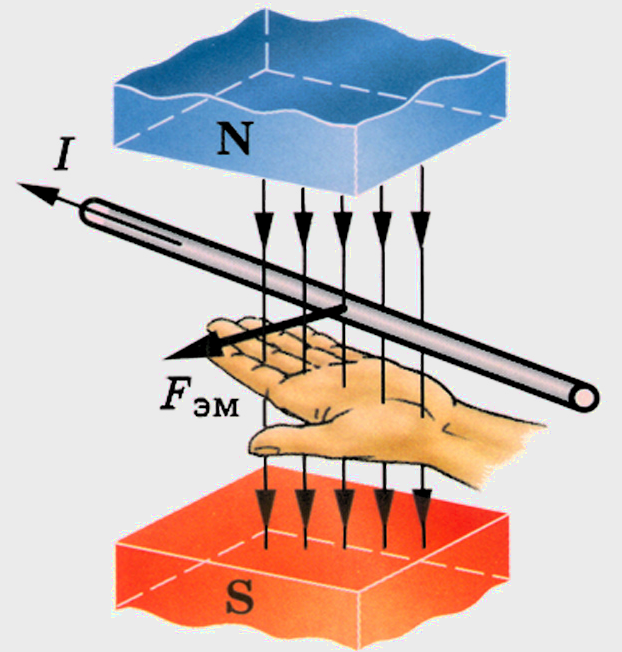 Действие сил Ампера на рамкус током в магнитном поле
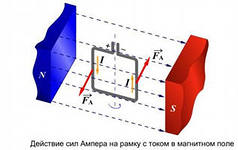 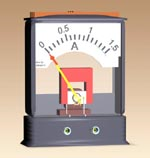 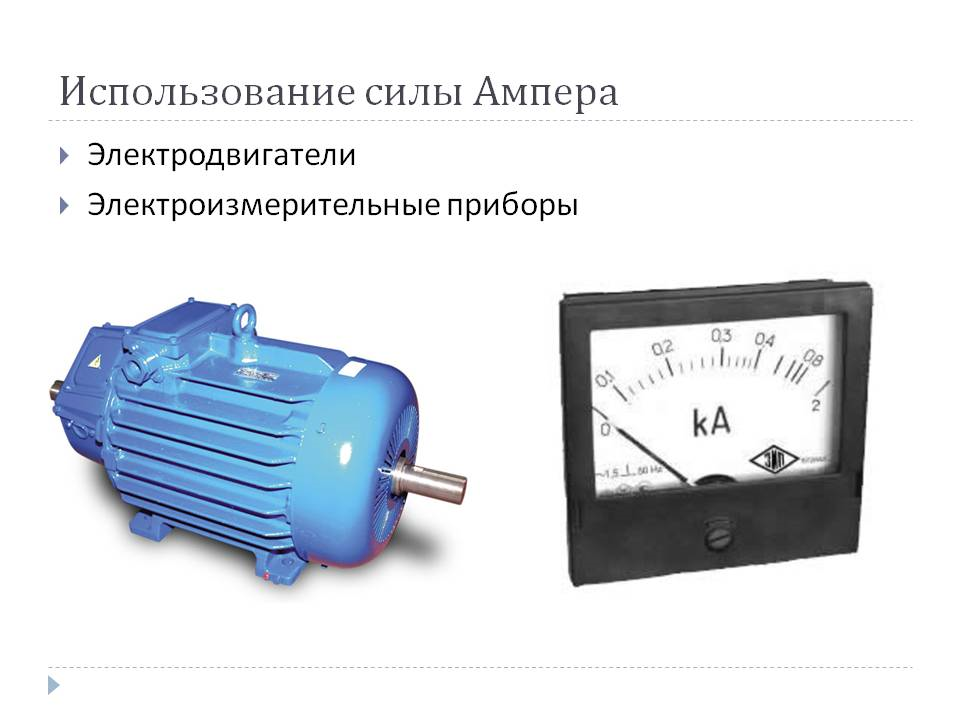 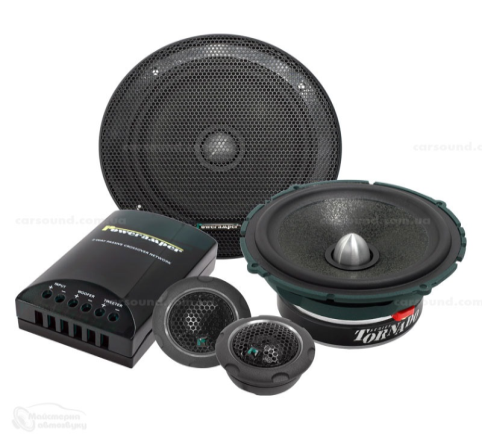 Какая стрелка укажет направление силы Ампера?
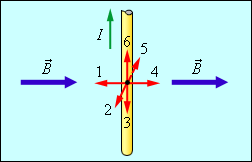 Определите направление силы Ампера
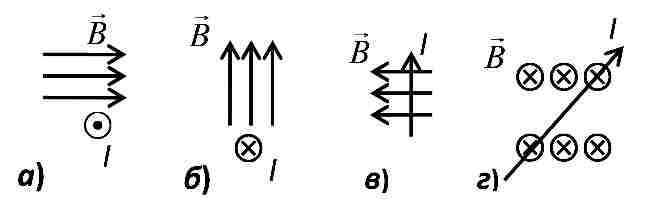 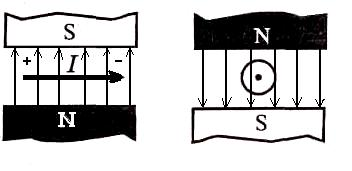 Задача
Какова индукция магнитного поля, в котором на проводник
  с длиной активной части 5 см действует сила 50 мН? 
Сила тока в проводнике 25 А.
 Проводник расположен перпендикулярно
вектору индукции магнитного поля.
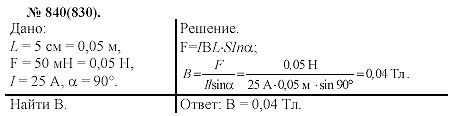 Сила Лоренца
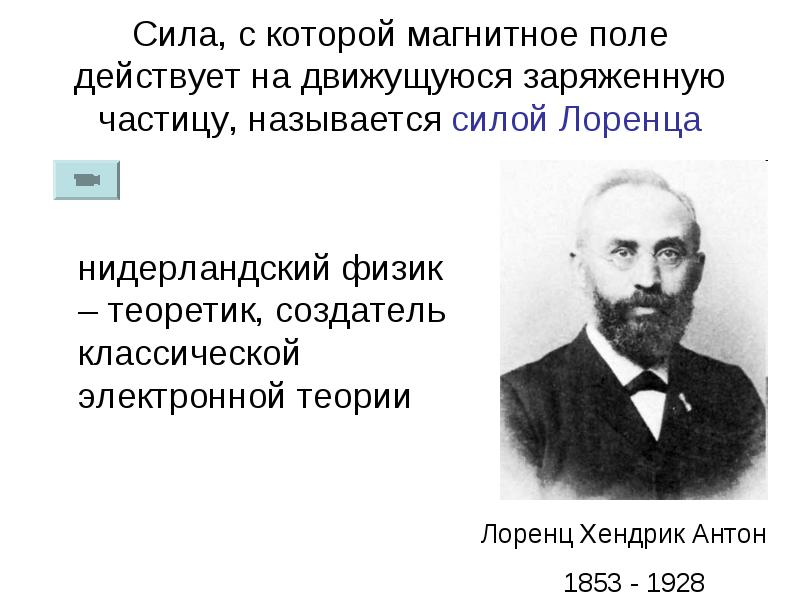 Действие силы Лоренца
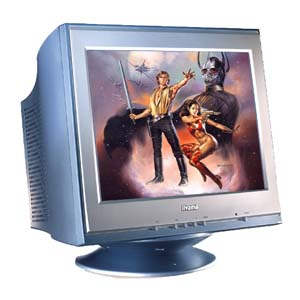 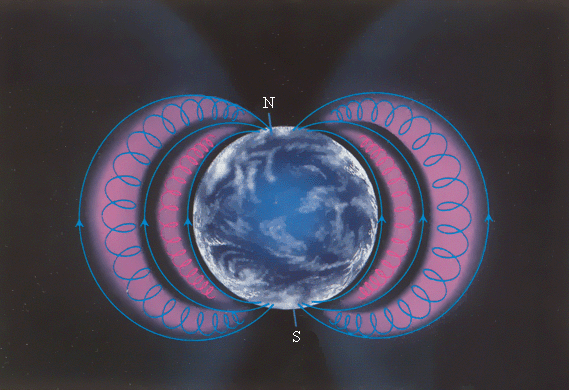 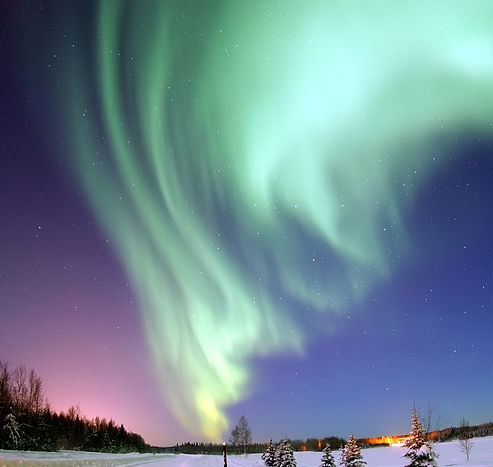 Сила Лоренца
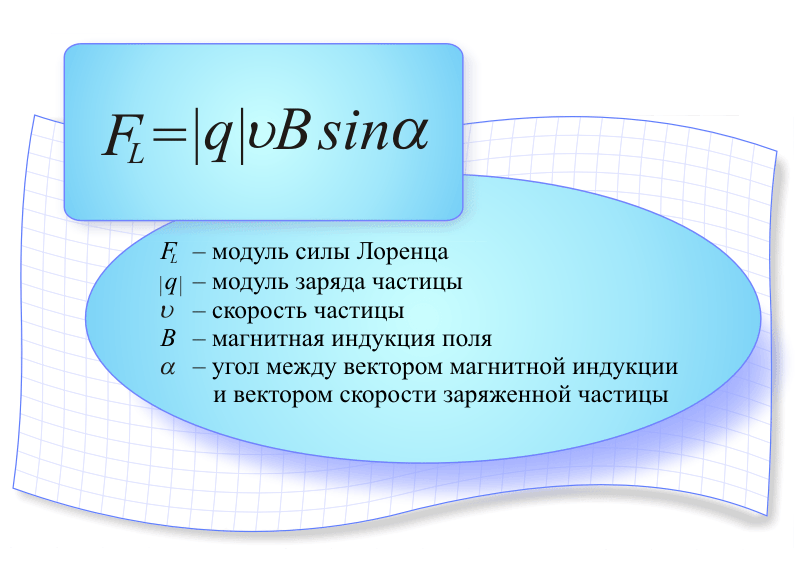 Направление силы лоренца
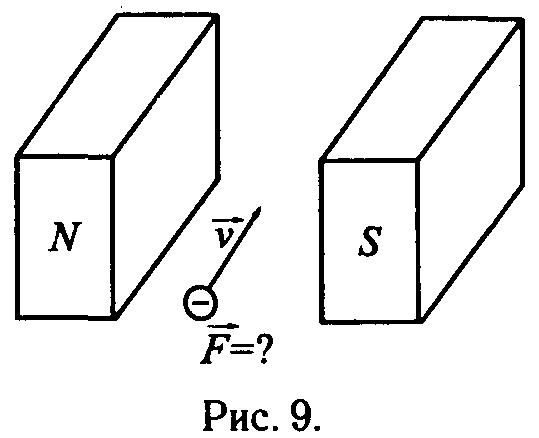 V
+